Advocacy 101
Presenter
Date
CUPA-HR’s Focus on Advocacy
CUPA-HR’s Advocacy Work
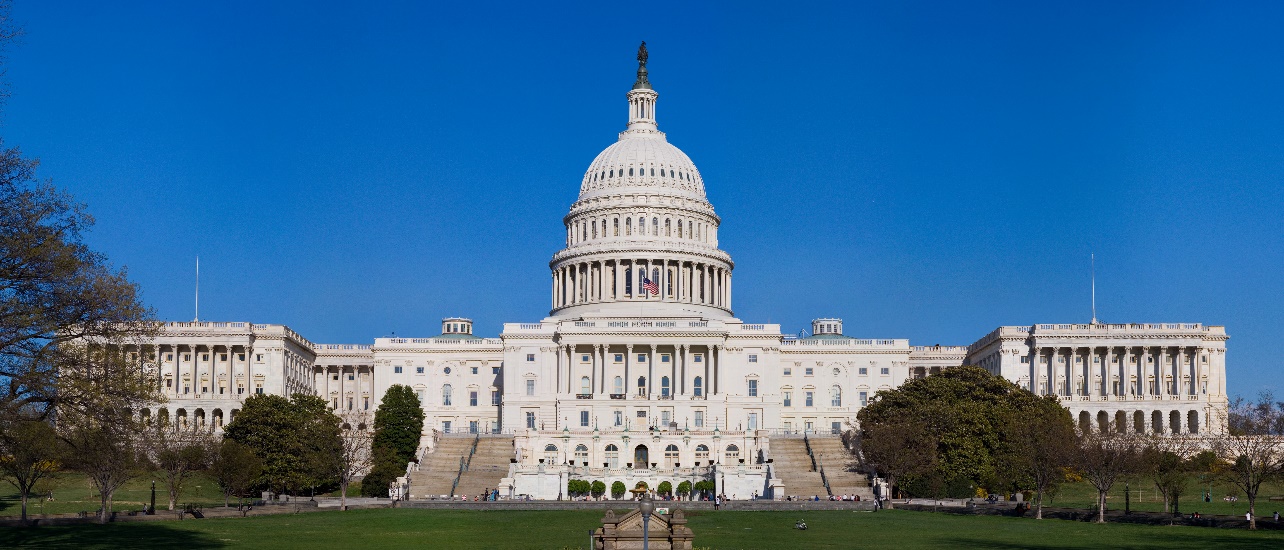 Government Relations Team
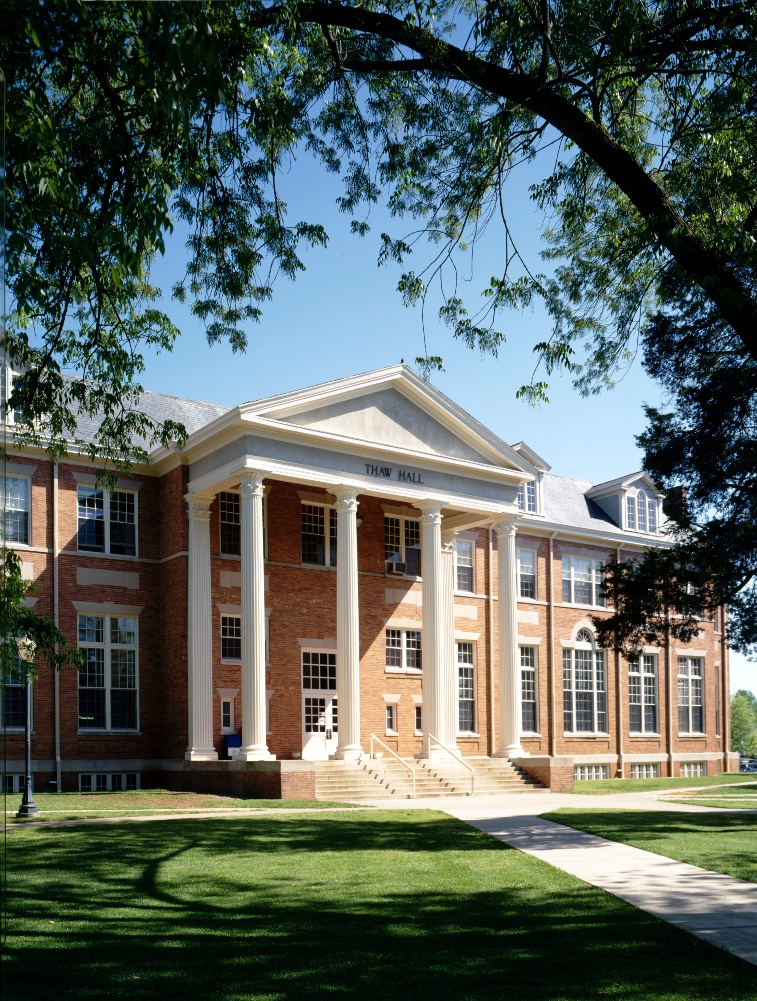 Public Policy Committee
Anatomy of Advocacy
Higher Ed Friends
Presidential Associations 
    ACE, AAU, APLU, NIACU, AASCU 
Professional Associations
   NACUBO, EDUCAUSE, NCCA, etc.
Institutions
Chancellors & Provosts 
Government Affairs Officers
HR Officers
Employer (HR) Friends 
Employer Associations
   SHRM, HR Policy Association, AH&LA, NAM, NRF,  Chamber of Commerce
Individual Employers
Business Owners & CEOs
Lobbyists
HR and other officers
How It Works
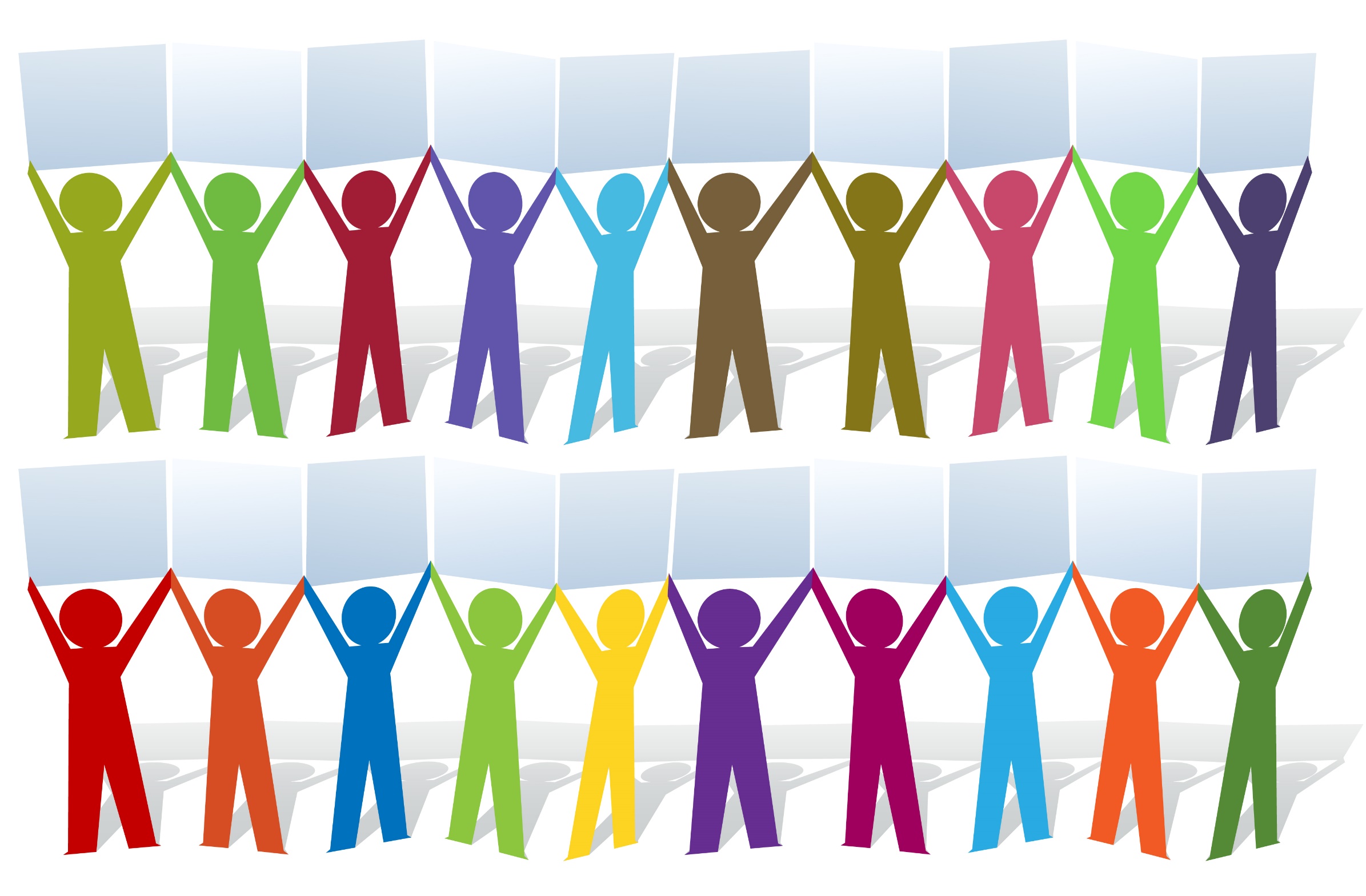 S
R
E
E
T
O
L
U
N
V
How to Advocate on Your Campus
Talk with your peers
Build relationships with your Government Affairs office
Share CUPA-HR emails with your chancellors and provosts
Review the Advocacy section of the CUPA-HR website: www.cupahr.org/advocacy
State and Local Advocacy
Find out which bills your local senators and representatives sponsor and support
Find out which legislators serve on higher ed or personnel/employment committees in your state
Look for bills in those committees that interest you
Keep informed about local laws that impact your work 
http://www.ncsl.org/research/telecommunications-and-information-technology/bill-tracking-and-subscription-services.aspx